Catálogo
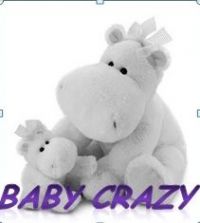 Caramelos
Caramelos violeta típicos de Madrid.
 Tamaño: 200 gramos
 Precios: 3 €/bolsa









Caramelos con sabor a romero.
Tamaño: 200 gramos
Precios: 3 €/ Bolsa
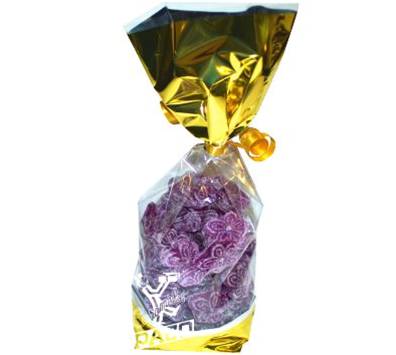 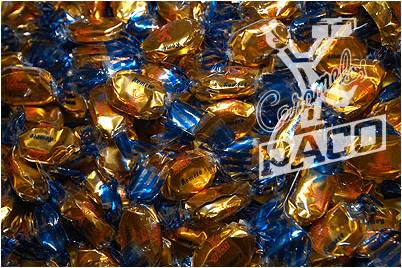 Jabones y Velas
Jabones pequeños
  Lote 6 unds                    1,50 €
  Lote 12 unds                  2,50 €






Velas flotantes 
   Lote 6 unds                  2,50 €
   Lote 12 unds                4,00 €
Repostería
Besitos de Manzana
Granel
Caja 2 Kg
Precio:13,00 € (El Kg sale a 6,50 €)
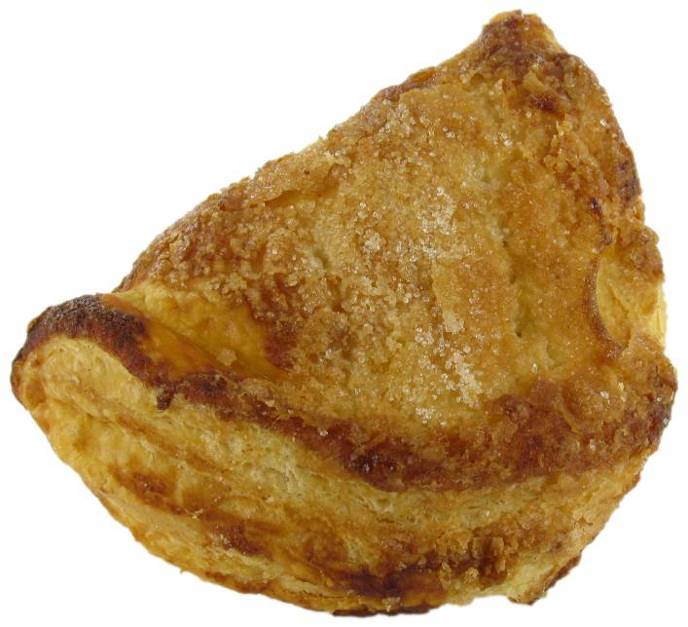 Empanadilla de Cabello Granel
Caja 2 Kg
Precio:12,00  €(El Kg sale a 6,00 €)
Repostería integral
Galleta Soja Manzana 
1 Paquete 12 Uni.
Precio 1 €
INTEGRAL SIN AZÚCAR
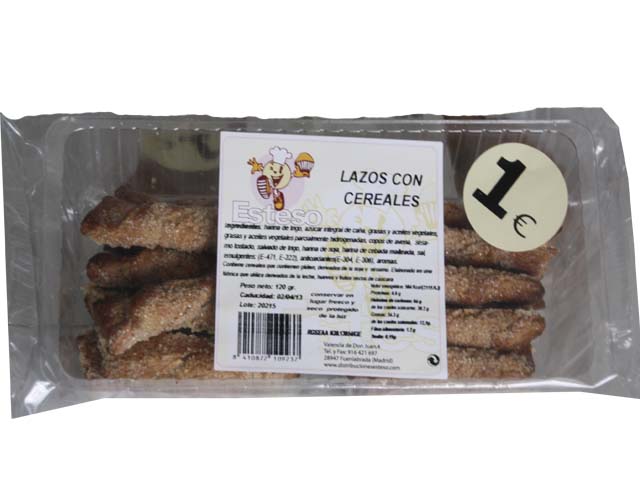 Lazo Integral 
1 Paquete 12 unidades
Precio 1€